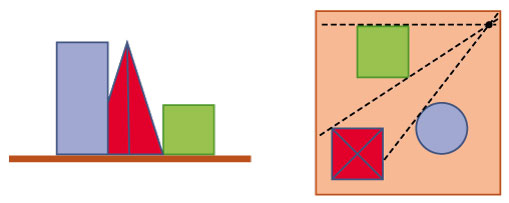 ThemaKijkmeetkunde
Lengtematen
Oppervlaktematen
Thema: Kijkmeetkunde
Leerdoelen
Aan het eind van de paragraaf weet je:
minimaal vier verschillende lengtematen noemen.
lengtematen omrekenen.
minimaal vier verschillende oppervlaktematen noemen.
oppervlaktematen omrekenen.
Thema: Kijkmeetkunde
Lengte omrekenen
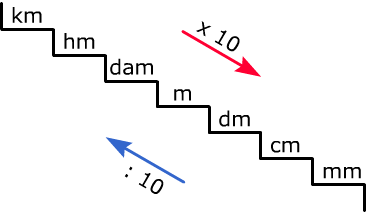 Thema: Kijkmeetkunde
Oppervlakte omrekenen
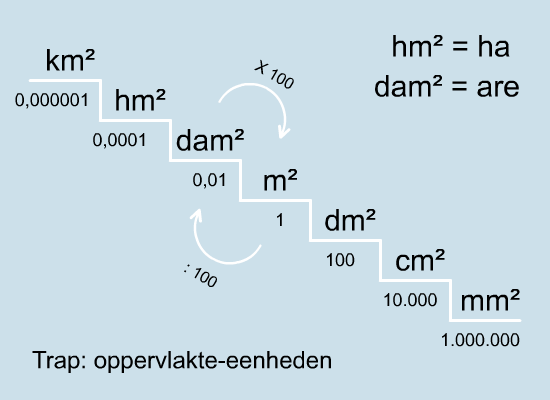 Thema: Kijkmeetkunde
Leerdoelen
Aan het eind van de paragraaf weet je:
minimaal vier verschillende lengtematen noemen.
lengtematen omrekenen.
minimaal vier verschillende oppervlaktematen noemen.
oppervlaktematen omrekenen.
Thema: Kijkmeetkunde
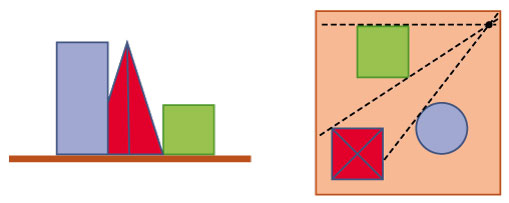 ThemaKijkmeetkunde
3. Schaallijnen
4. Op schaal
Thema: Kijkmeetkunde
Leerdoelen
Aan het eind van de paragraaf weet je:
met behulp van een schaallijn de werkelijke afstand op een kaart tussen twee punten bepalen.
met behulp van de schaal de werkelijke afstand op een kaart tussen twee punten bepalen.
als je de werkelijke afstand tussen twee punten op een kaart weet de schaal uitrekenen.
Thema: Kijkmeetkunde
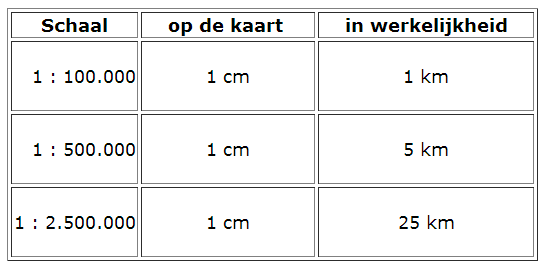 Thema: Kijkmeetkunde
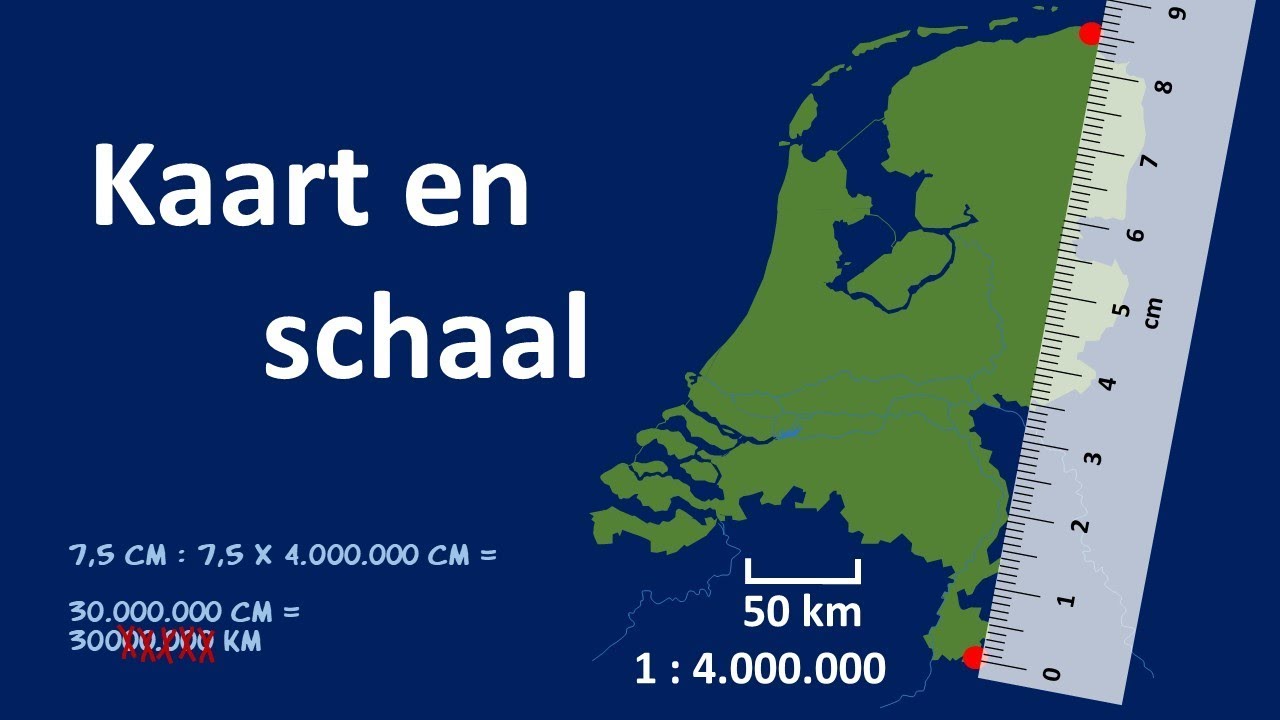 Thema: Kijkmeetkunde
Leerdoelen
Aan het eind van de paragraaf weet je:
met behulp van een schaallijn de werkelijke afstand op een kaart tussen twee punten bepalen.
met behulp van de schaal de werkelijke afstand op een kaart tussen twee punten bepalen.
als je de werkelijke afstand tussen twee punten op een kaart weet de schaal uitrekenen.
Thema: Kijkmeetkunde
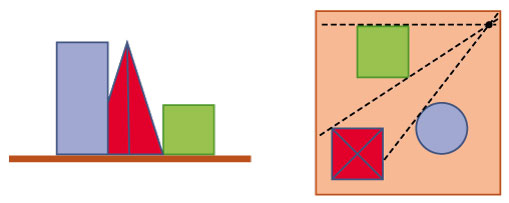 ThemaKijkmeetkunde
5. uitslagen
Thema: Kijkmeetkunde
Leerdoelen
Aan het eind van de paragraaf weet je:
van een uitslag van een bekende ruimtelijke figuur aangeven om welke ruimtelijke figuur het gaat.
van enkele bekende ruimtelijke figuren zelf een uitslag tekenen.
Thema: Kijkmeetkunde
Uitslagen
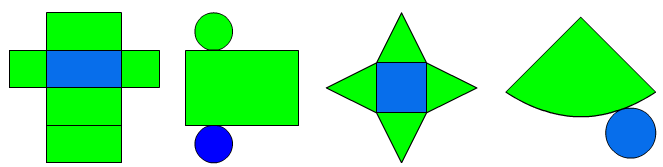 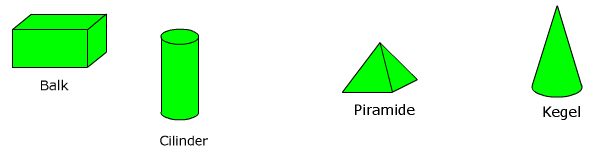 Thema: Kijkmeetkunde
Uitslagen kubus
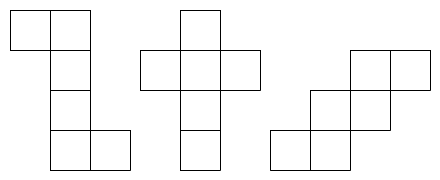 Thema: Kijkmeetkunde
Leerdoelen
Aan het eind van de paragraaf weet je:
van een uitslag van een bekende ruimtelijke figuur aangeven om welke ruimtelijke figuur het gaat.
van enkele bekende ruimtelijke figuren zelf een uitslag tekenen.
Thema: Kijkmeetkunde
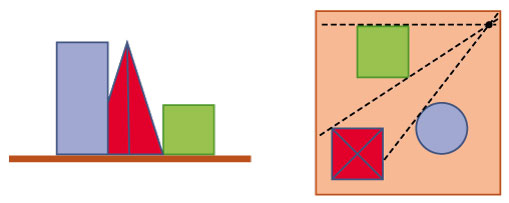 ThemaKijkmeetkunde
6. Inhoud
Thema: Kijkmeetkunde
Leerdoelen
Aan het eind van de paragraaf weet je:
omschrijven wat met de inhoud van een ruimtelijke figuur wordt bedoeld.
minimaal vier verschillende inhoudsmaten noemen.
inhoudsmaten omrekenen.
Thema: Kijkmeetkunde
Inhoud omrekenen
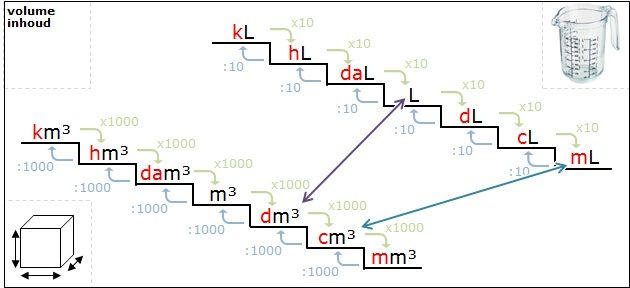 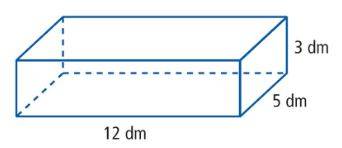 Thema: Rekenen 2
Inhoud
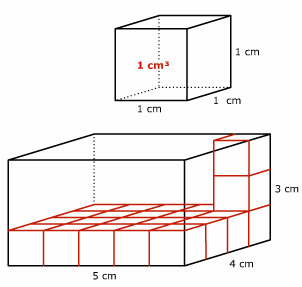 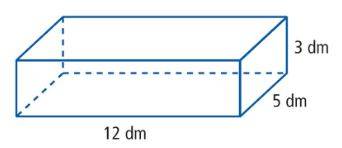 Thema: Rekenen 2
Inhoud
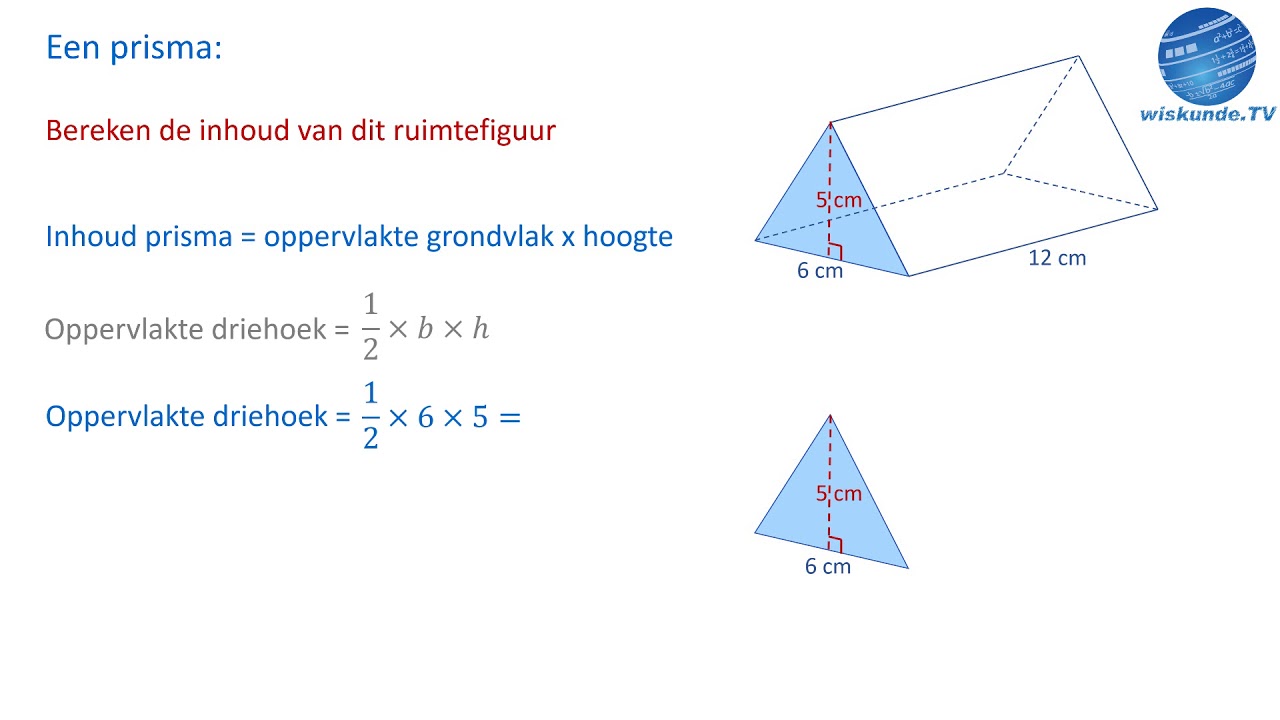 Thema: Rekenen 2
Leerdoelen
Aan het eind van de paragraaf weet je:
omschrijven wat met de inhoud van een ruimtelijke figuur wordt bedoeld.
minimaal vier verschillende inhoudsmaten noemen.
inhoudsmaten omrekenen.
Thema: Kijkmeetkunde
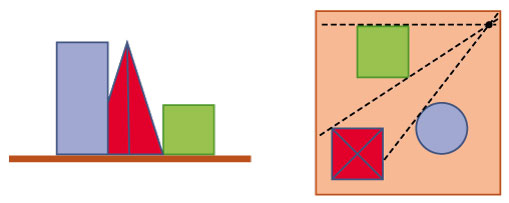 ThemaKijkmeetkunde
8. AANZICHTEN
Thema: Kijkmeetkunde
Leerdoelen
Aan het eind van de paragraaf weet je:
van een aanzicht van een bekende ruimtelijke figuur aangeven om welke ruimtelijke figuur het gaat.
van enkele bekende ruimtelijke figuren zelf een aanzicht tekenen.
een drie-aanzicht van een ruimtelijk figuur aflezen.
Thema: Kijkmeetkunde
Aanzichten
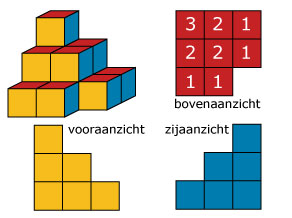 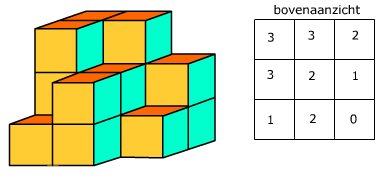 Thema: Rekenen 2
hoogtelijnen
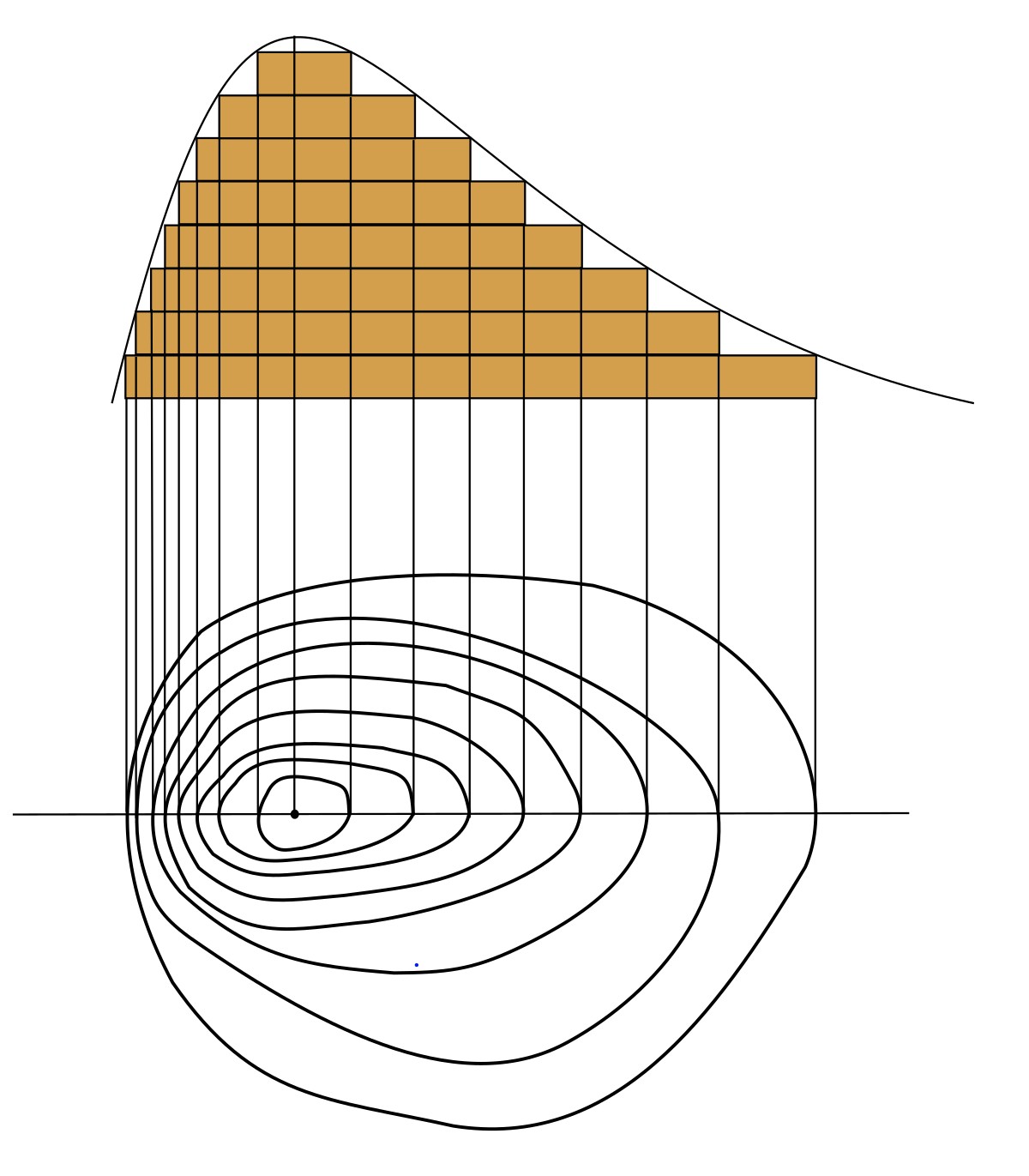 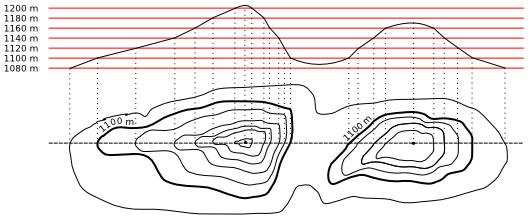 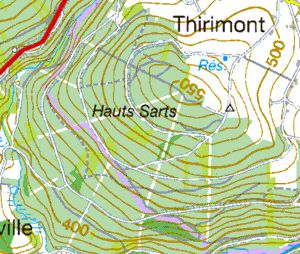 Thema: Rekenen 2
hoogtelijnen
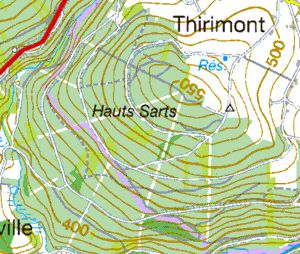 Thema: Rekenen 2
Leerdoelen
Aan het eind van de paragraaf weet je:
van een aanzicht van een bekende ruimtelijke figuur aangeven om welke ruimtelijke figuur het gaat.
van enkele bekende ruimtelijke figuren zelf een aanzicht tekenen.
een drie-aanzicht van een ruimtelijk figuur aflezen.
Thema: Kijkmeetkunde